Урок технологии во 2 классе
Изготовление новогодней игрушки
Автор презентации 
Мельникова Ирина Михайловна
учитель начальных классов 
МБОУ лицея № 5 г.Ельца
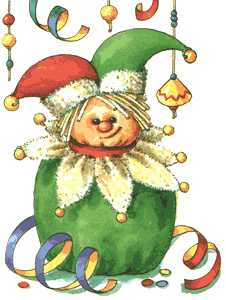 Нам понадобятся: старый капроновый чулок, баночка из-под детского питания, нитки, иголка, вата, бусины, ткань, ножницы.
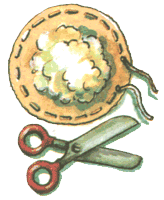 Вырежьте из капронового чулка круг диаметром 10 см. Сметайте его по краю и стяните за концы ниток. Это будет голова.
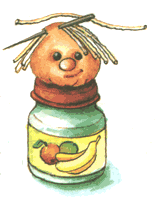 Оттяните маленький кусочек чулка вместе с ватой и перевяжите у основания ниткой - получится нос. Пришейте глазки-бусины, волосы из ниток. Вышейте ниткой ротик. Приклейте голову к крышечке из-под детского питания.
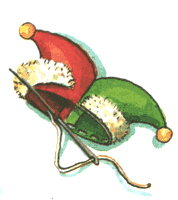 Вырежьте из ткани по выкройке детали колпака и сшейте его. Закрепите нитками.
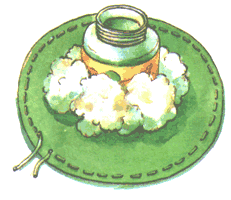 Для туловища вырежьте круг из ткани диаметром 28-30 см, сметайте его по краю. В центре круга приклейте баночку, обложив ее со всех сторон ватой.
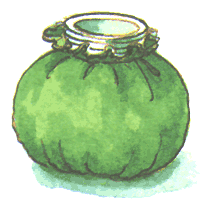 Стяните концы ниток вокруг горлышка.
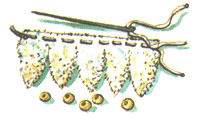 Вырежьте из махровой ткани воротник по выкройке, пришейте бубенчики из бусинок и завяжите.
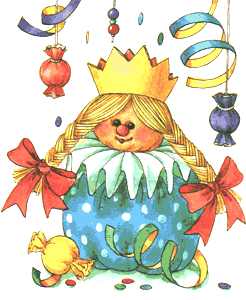 Можно и так оформить свою поделку или на основе данной создать свой вариант